Визуализация и анимация плотностных алгоритмов кластеризации
Выполнил:студент группы МГМТ-2Соломатов Артем
Постановка задачи
Анимация алгоритмов
Кластеризация
Алгоритм DBSCAN
Метафора анимации
Организация проекта
agenda
Постановка задачи
Анимация алгоритмов
Кластеризация
Алгоритм DBSCAN
Метафора анимации
Организация проекта
agenda
Изучить область анимации алгоритмов и технологии визуализации

Выбрать алгоритм и подобрать метафору визуализации

На основе полученных знаний реализовать приложение,демонстрирующее работу алгоритма
ПОСТАНОВКА ЗАДАЧИ
Постановка задачи
Анимация алгоритмов
Кластеризация
Алгоритм DBSCAN
Метафора анимации
Организация проекта
agenda
«Анимацией алгоритмов называется процесс получения абстрактных представлений о данных программы, ее операциях и семантике и создания динамических графических образов этих абстракций.»

Необходимо выбрать:
Алгоритмические операции
Метафору анимации
Анимация алгоритмов
Постановка задачи
Анимация алгоритмов
Кластеризация
Алгоритм DBSCAN
Метафора анимации
Организация проекта
agenda
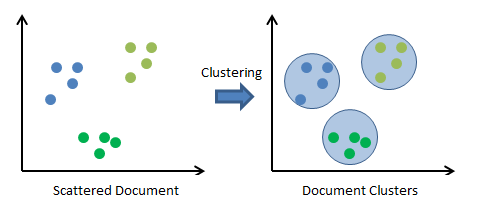 Кластеризация
Постановка задачи
Анимация алгоритмов
Кластеризация
Алгоритм DBSCAN
Метафора анимации
Организация проекта
agenda
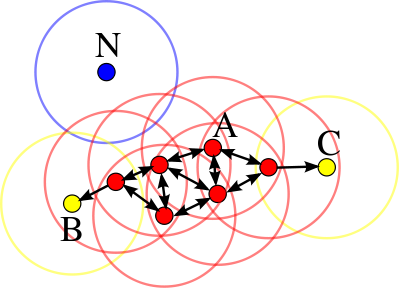 Алгоритм DBSCAN
Постановка задачи
Анимация алгоритмов
Кластеризация
Алгоритм DBSCAN
Метафора анимации
Организация проекта
agenda
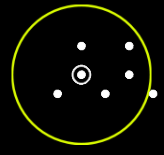 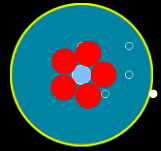 Метафора анимации
Постановка задачи
Анимация алгоритмов
Кластеризация
Алгоритм DBSCAN
Метафора анимации
Организация проекта
agenda
Проект визуализации – приложение

Приложение разработано с помощью среду «Unity» (C#)

Версии для Web и Desktop
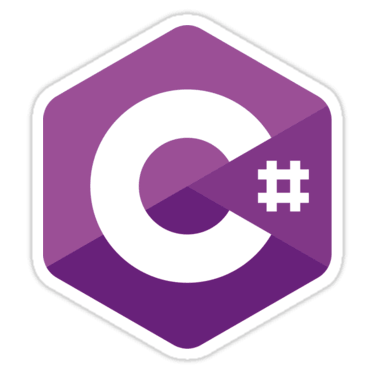 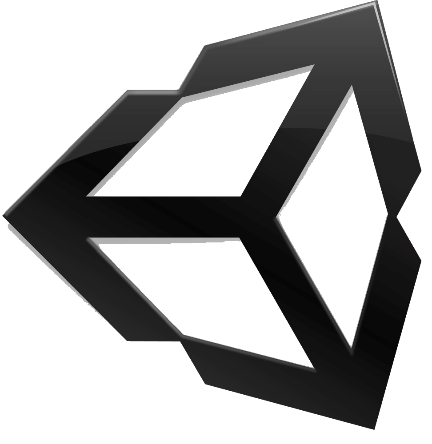 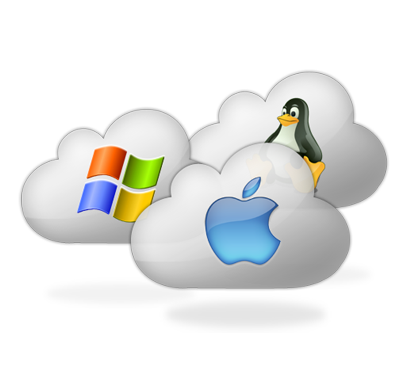 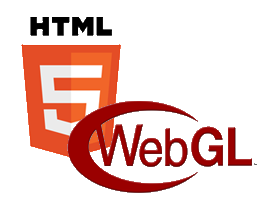 ОРГАНИЗАЦИЯ ПРОЕКТА
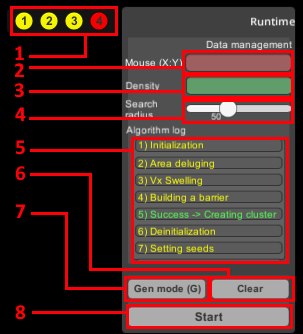 Интерфейс пользователя:
Панель с тестовыми наборами
Элементы ввода параметров
История
Панель управления данными и запуском алгоритма
ОРГАНИЗАЦИЯ ПРОЕКТА
Исследована область анимации алгоритмов

Изучены возможности среды «Unity»

Реализовано решение с помощью среды «Unity»для платформ Win32 и WebGL
Заключение
ДЕМОНСТРАЦИЯ
Спасибо за внимание